Dolch Word List
PowerPoint Slide Show


Created by: Teaching Tomorrow’s Leaders
Robin S.
This PowerPoint slide show is set to change slides automatically every 4 seconds.  You are welcome to change this for use in your own classroom to meet the needs of your students.  To change it, click the transitions tab.  On the right side, it says Advance Slide, after 4 seconds.  Change this number to lengthen or shorten the time each slide is on the screen before changing to the next one.  If you want to make it a manual slide change instead of automatic, uncheck the “after” box and check the “on mouse click” box in the same location.  This way you will need to click the mouse for each slide change.

Please use this PowerPoint in your classroom and alter it as needed for your students.  However, please respect the copyright and do not share or resell this PowerPoint.  Feel free to direct anyone interested to my TpT or Teacher’s Notebook stores.
Thank you for your purchase!  Enjoy!
I
a
the
me
is
my
away
go
it
we
come
one
big
up
here
and
look
blue
see
in
can
to
down
find
red
two
jump
for
not
play
run
said
funny
make
little
help
three
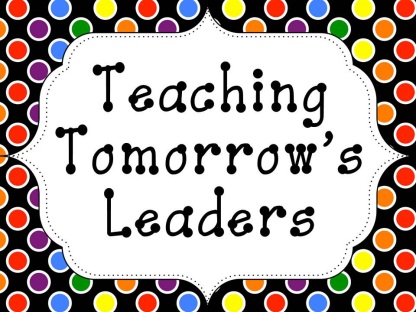 COPYRIGHT

Copyright 2013 Teaching Tomorrow’s Leaders – Robin S.

All rights reserved.  Purchase or download of this item entitles the purchaser the right to use this item in their classroom only.  Duplication for any use other than your classroom is strictly forbidden by the publisher unless written permission is granted.

Copying any part of this product or placing it online in any form is a violation of the Digital Millennium Copyright Act (DMCA).

Publisher – Teaching Tomorrow’s Leaders – Robin S.
http://www.teachersnotebook.com/shop/Sheldor
http://www.teacherspayteachers.com/Store/Teaching-Tomorrows-Leaders-Robin-S
teachingtomorrowsleaders@gmail.com